Геометрия
7
класс
Тема:

Задачи на построение 
с помощью циркуля и линейки
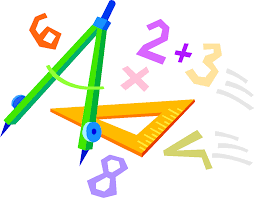 Яшнабадский район. Школа № 161.
Учитель математики Наралиева Ш.Ш.
Окружностью называется геометрическая фигура, состоящая из всех точек, расположенных на заданном расстоянии от данной точки.
Любые две точки окружности делят ее на две части. Каждая из этих частей называется дугой окружности.ACB и ADB – дуги, ограниченные точками  A и B.
Отрезок соединяющий центр окружности с 
какой-либо точкой на окружности – радиус.
Центр окружности.
Радиус окружности.
Отрезок соединяющий 
две точки окружности
– хорда.
Хорда, проходящая через центр окружности – диаметр.
Хорда окружности.
Диаметр окружности.
[Speaker Notes: Слово подчеркнуто, значит есть гиперссылка (при клике появляется определение)]
Задачи на построение с помощью циркуля
В геометрии выделяют задачи на построение, которые можно решить только с помощью двух инструментов: циркуля и линейки без масштабных делений.

     Линейка позволяет провести произвольную 
прямую, а также построить прямую, проходящую через две
данные точки; с помощью циркуля можно провести окружность
произвольного радиуса, а также окружность с центром в 
данной точке и радиусом, равным данному отрезку.
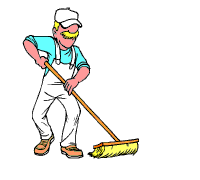 IIIIIIIIIIIIIIIIIIIIIIIIIIIIIIIIIIIIIIIIIIIIIIIIIIIIIIIIIIIIIIIIIIIIIIIIIIIIIIIIIIIIIIIIIIIIIIIIIIIIIIIIIIIIIIIIIIIIIIIIIIIIIIIIIIIIIIIIIIIIIIIIIIIIIIIIIIIIIIIIIIIIIIIIIII
0        1         2        3        4         5         6        7        8         9       10      11      12       13      14      15      16
ЗАДАЧА 1:
На данном луче от его начала отложить отрезок, равный данному.
РЕШЕНИЕ:
Построение:
Шаг 1. Построить окружность с центром О радиусом АВ.
Шаг 2. Обозначим точку пересечения окружности и луча ОС буквой D.
ОD – искомый отрезок.
А
В
С
D
АВ=ОD
О
ЗАДАЧА 2:
Даны отрезки АВ и СD и луч ОЕ. С помощью циркуля 
на луче ОЕ отложите отрезок, равный АВ+СD.
РЕШЕНИЕ:
А
В
С
D
В
О
Е
ЗАДАЧА 10 (стр. 125)
а) Даны отрезки, длины которых равны 12 см и 5 см.
 Постройте отрезок с длиной 17 см.
12 см
5 см
ОВ= 5 см + 12 см = 17 cм
12 см
5 см
А
В
Е
О
17 cм
ЗАДАЧА 10(стр. 125)
б) Даны отрезки, длины которых равны 12 см и 5 см. постройте отрезок с длиной 7 см.
5 см
12 см
ВА = 12 см - 5 см = 7 cм
12 см
А
О
Е
В
5 см
7 cм
ЗАДАЧА 7 (стр. 125)
Пусть для точки не принадлежащей окружности, наименьшее и наибольшее расстояния до окружности равны 2 см и 10 см соответственно. Найдите радиус окружности.
2 см
ВК - диаметр окружности
ВК = АВ-АК
ВК = 10 см - 2 см
ВК = 8 см
ВО = ОК-радиусы окружности
ВО = ОК = 8:2 = 4 см
10 см
Ответ: радиус окружности равен 4 см.
ЗАДАНИЯ ДЛЯ ЗАКРЕПЛЕНИЯ
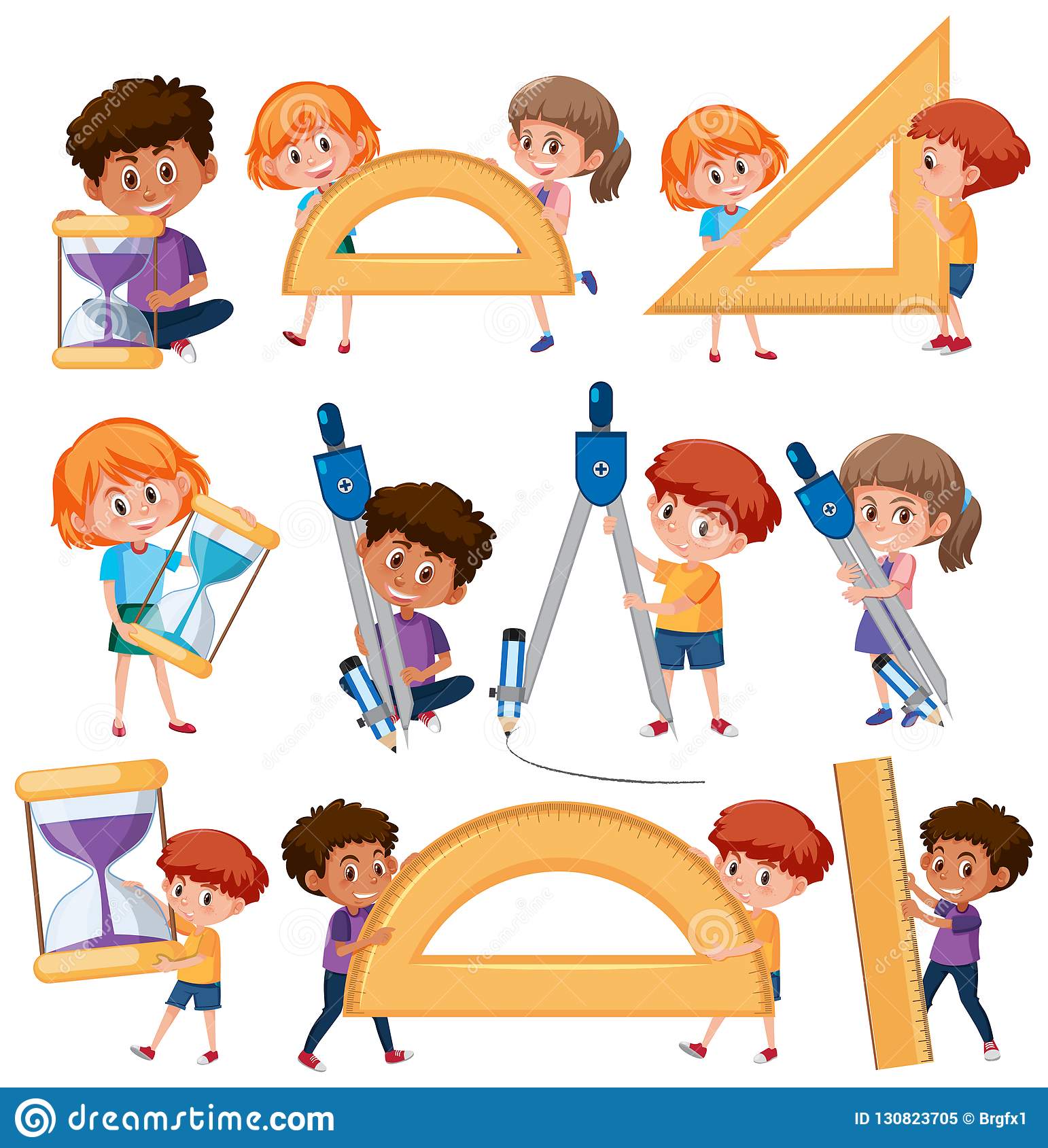 Выполнить 
задачи на построение
№ 6, 8, 10 (в), (стр.125).
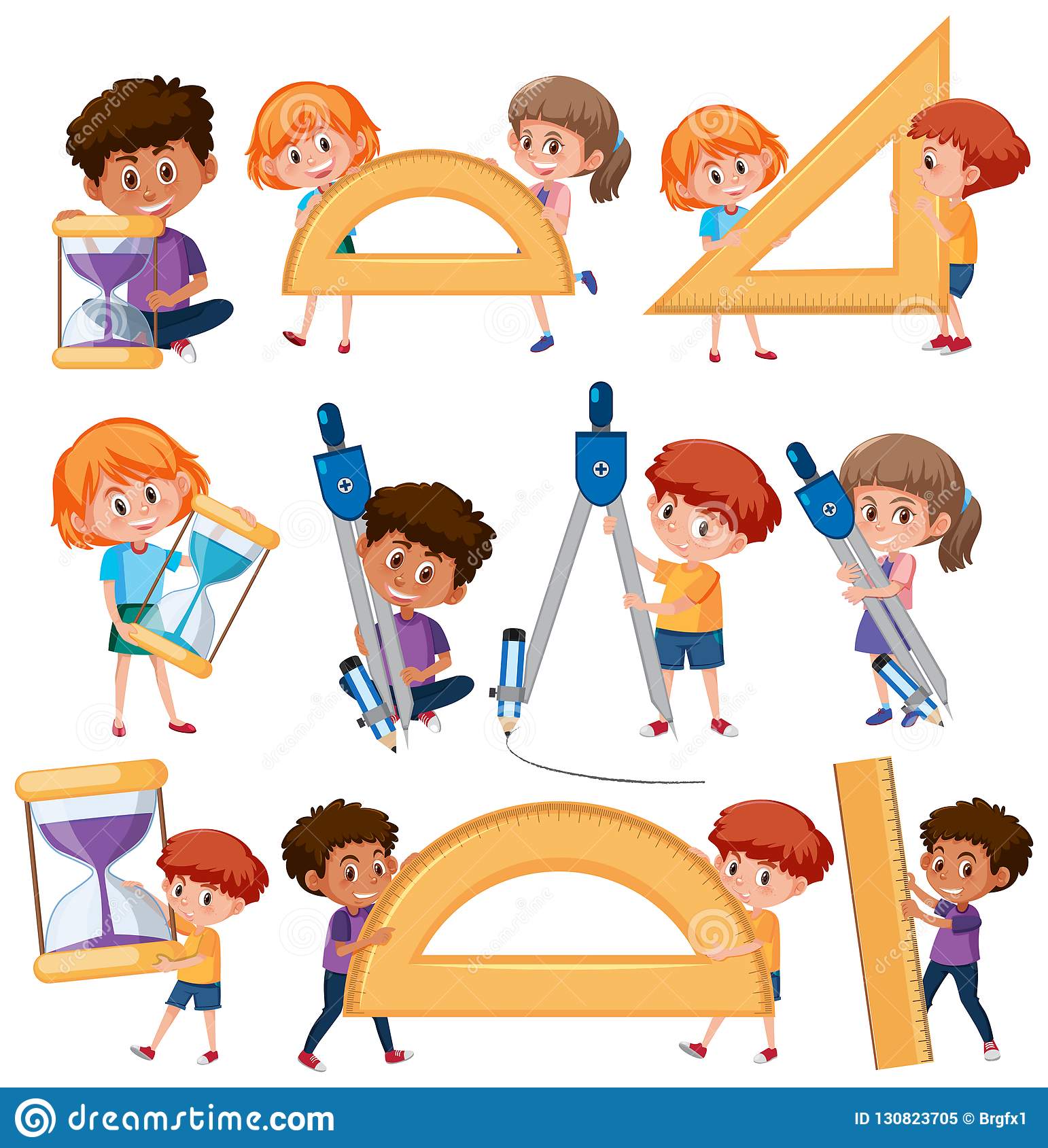